COMO VOCÊ DESCARTA O SEU e-LIXO*?
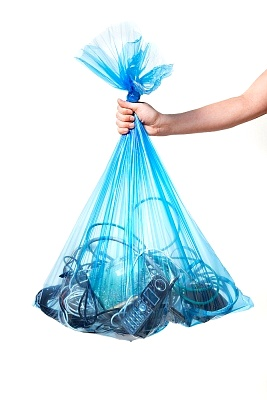 * Resíduo eletroeletrônico (baterias, impressoras, carregadores, etc.)
VOCÊ SABE O DESTINO DO SEU e-LIXO?
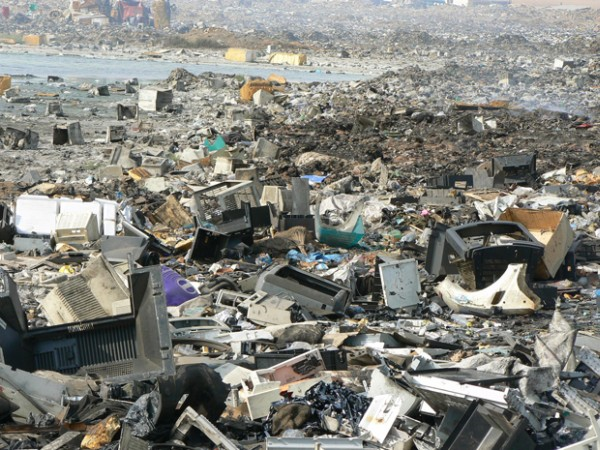 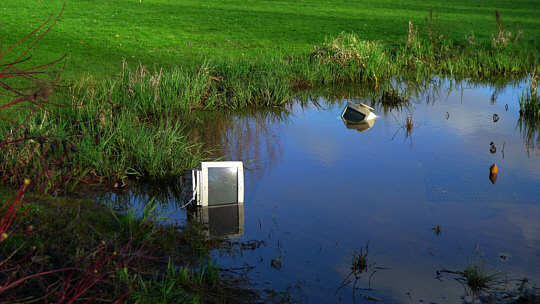 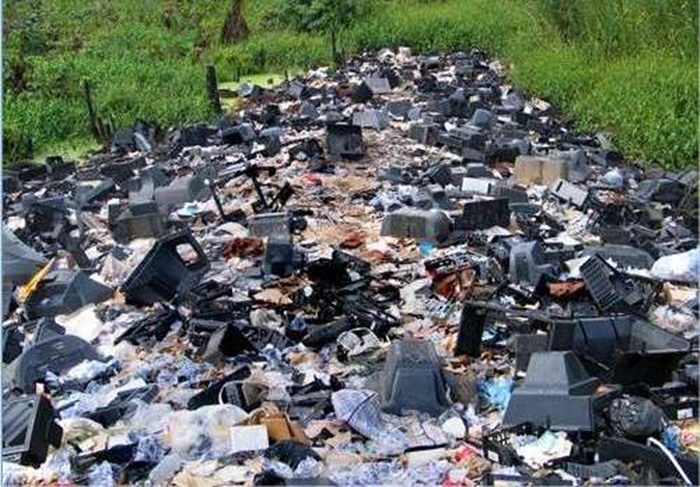 VOCÊ CONTINUARÁ COMPACTUANDO COM ESSA REALIDADE?
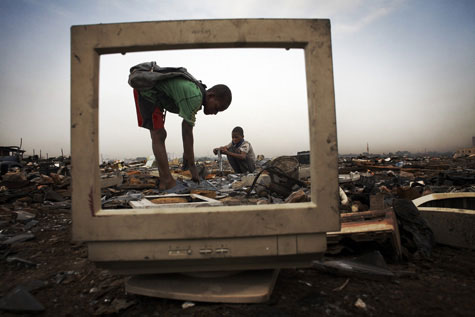 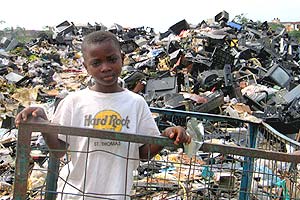 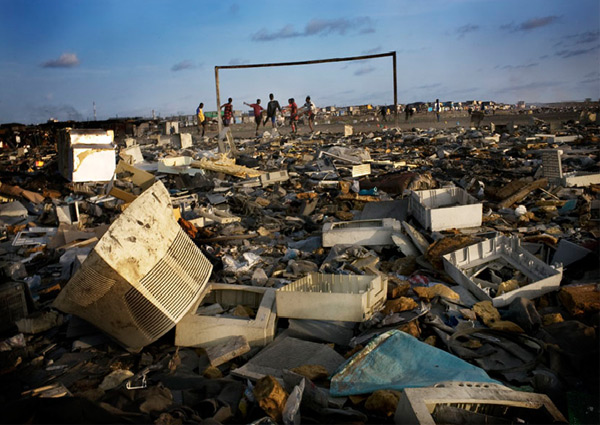 CONTEXTO ATUAL
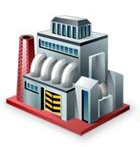 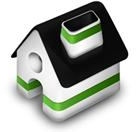 1 M Toneladas (2013)
Dificuldade em descartar corretamente
Paga para descartar
Legislação Ambiental
Obrigatório recolher 17% do que é produzido/comercializado
Elevado custo para recolhimento do Lixo (Logística Reversa)
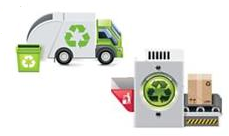 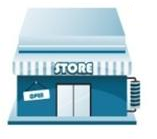 Não sabe onde está o lixo
Custos Elevados
Falta de projeção de coleta
MODELO DE NEGÓCIO
Facilidade para descartar corretamente
Bônus para descartar
Consciência Ambiental
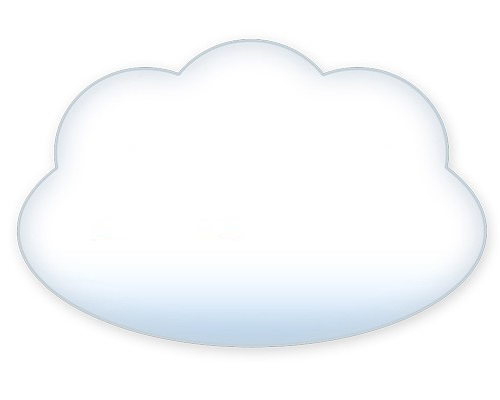 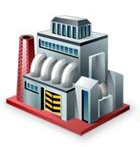 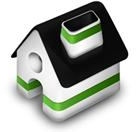 Atendimento à Lei Federal 12.305/2010
Diminuição do custo para recolhimento do Lixo 
Informação de Descarte dos seus produtos
Fidelização de Clientes
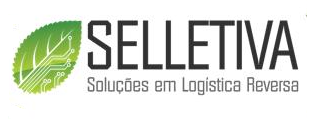 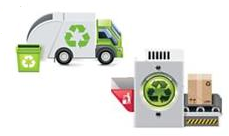 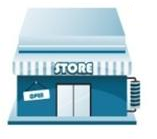 Localização do e-lixo
Otimização dos Custos
Crescimento controlado  da infraestrutura de Coleta
SOLUÇÃO
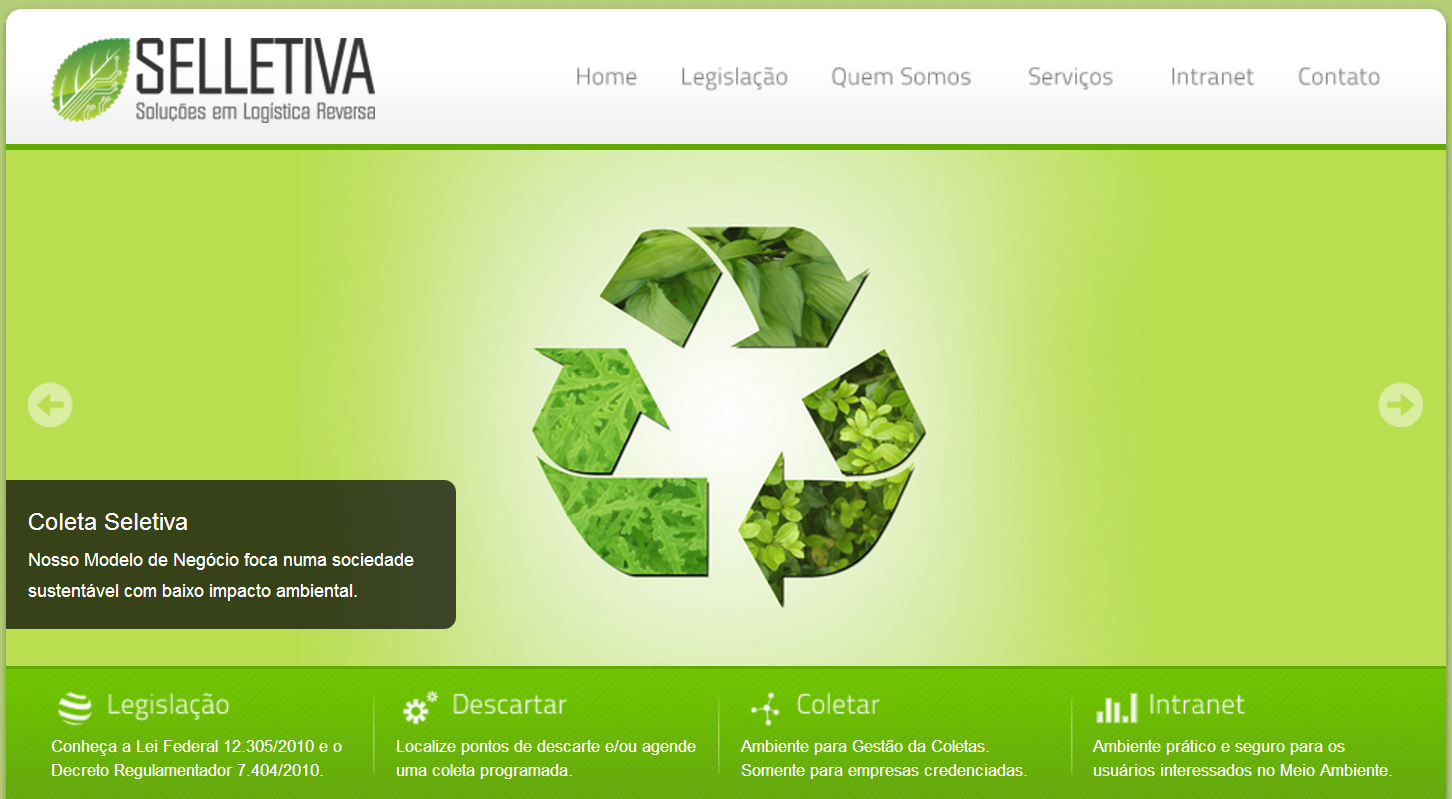 www.selletiva.com.br
TIME LINE
04/2014
PRODUÇÃO
Abertura Empresa (Recife-PE)
Lançamento Versão 1.5 (Protótipo)
HOJE (10/2013)
1ª Etapa SINDRACS
Finalista UKTI – Porto Digital
4º Lugar – Desafio Cidades Eco-Inteligentes
10/2012
1º Lugar – Desafio Brasil (CE/PI/MA)
Incubação Porto Digital
2º Lugar – Desafio GreenPeace – Porto Digital
Dissertação
08/2012
SOLUÇÃO
Diferenciais:

Baixo investimento em ativos imobilizados; 

Potencialização dos atores da cadeia atual;

Fácil replicação (Nacional/Internacional);

Solução inovadora para toda a cadeia de LR.
Equipe
Sérgio Clério Jorge Moreira
Mestre em Administração e Controladoria – UFC
Bacharel em Computação – UFC. Otimização de Processos e TIC
Rose Jeokellyane do Valle Moreira
Mestre em Administração e Controladoria – UFC
Bacharel em Turismo – UNIFOR. Sustentabilidade
Luiz Alves de Lima Neto
Mestre em Eng. de Teleinformática – UFC
Certificação PMP, MBA em Gestão de Negócios. Gestão de Negócios
Daniel Freitas Colaço
Mestrando em Eng. de Teleinformática - UFC
Engenheiro Eletricista – UFC. Inovação
TAMANHO MERCADO
Nacional:

Segundo estudos desenvolvidos pelo Instituto de Pesquisa Econômica Aplicada– IPEA, o Brasil perde cerca de R$ 8 bilhões por ano por não reciclar, de forma adequada, seus resíduos sólidos. 
O Brasil atualmente conta com apenas 8% dos municípios  com programa de coleta seletiva, que atende cerca de 12% da população nacional, conforme dados divulgados pela Cooperativa de Catadores Reciclo – DF em seu Plano de Negócios.
PRINCIPAIS FONTES DE RECEITA
Serviço de gestão de rotas para empresas de LR;

Venda do Comprovante de Descarte Ambientalmente Correto (indústria, comércio, governo...);

Venda de informação estratégica para a indústria (motivo do descarte, tempo de uso,... );

Replicação do Modelo (Franquia).
MERCADO
Concorrentes:

Soluções de alto custo e baixa rentabilidade;

Pontuais e isoladas.


EXEMPLOS...
PROJEÇÕES FINANCEIRAS
Necessidade de Investimento
Ano 0 - R$1.626.376,80
Projeções Financeiras 
(R$ milhões)
5%
14%
30%
42%
9%
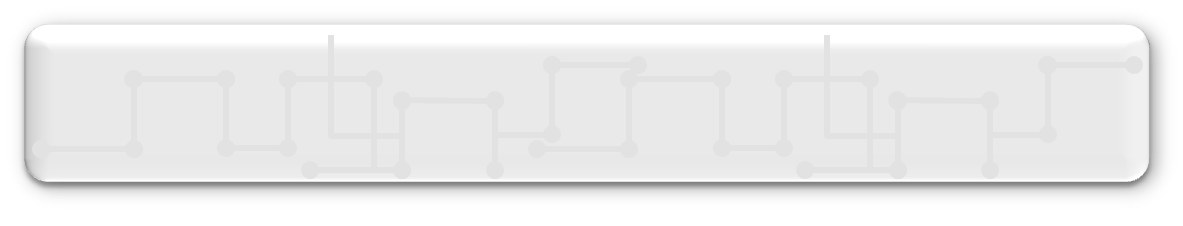 Construir Parcerias
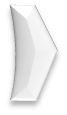 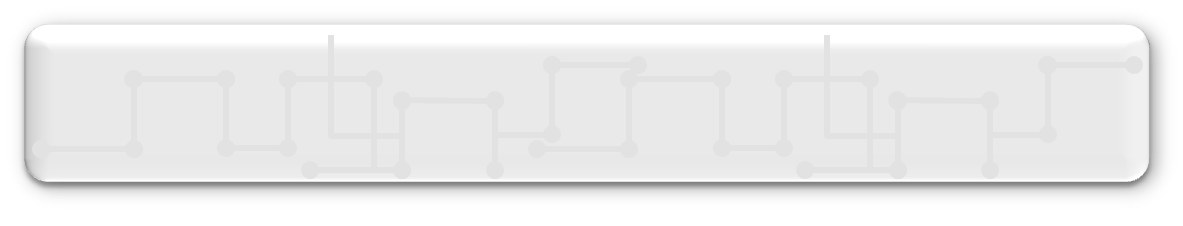 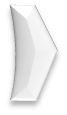 Construir Parcerias
PRÓXIMOS PASSOS
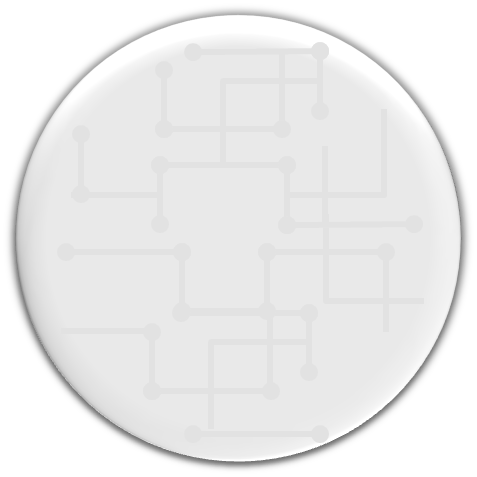 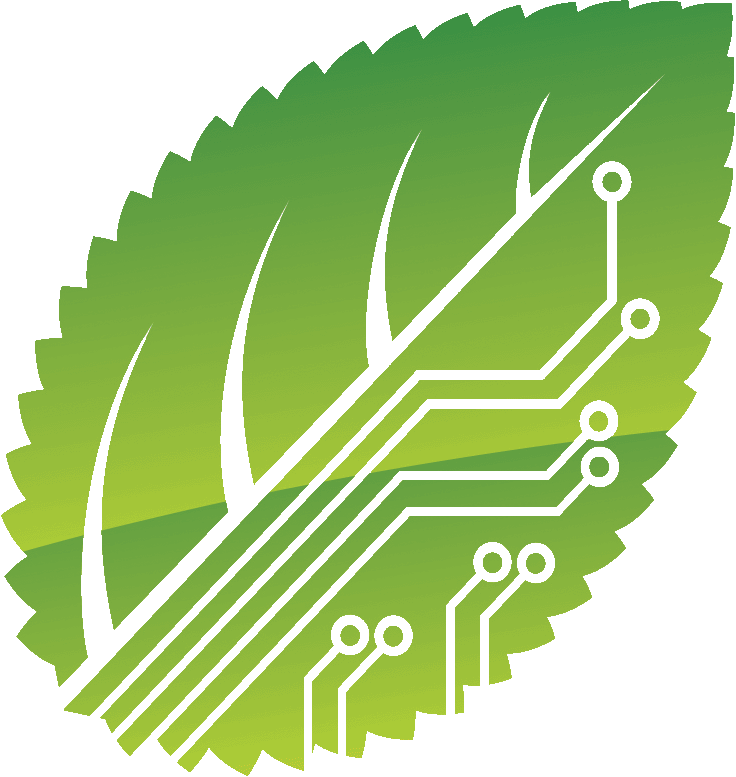 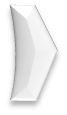 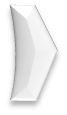 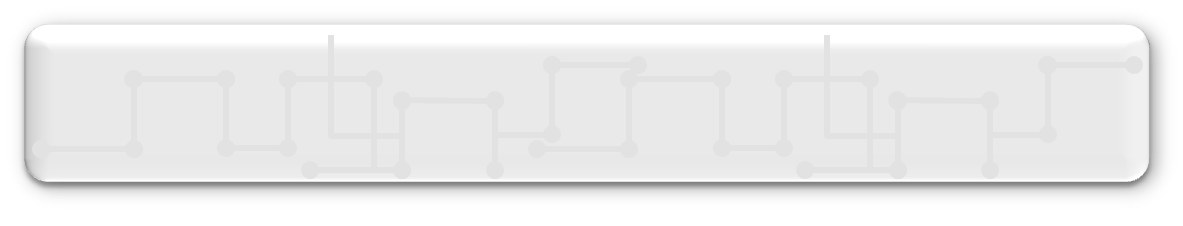 Otimizar o Modelo
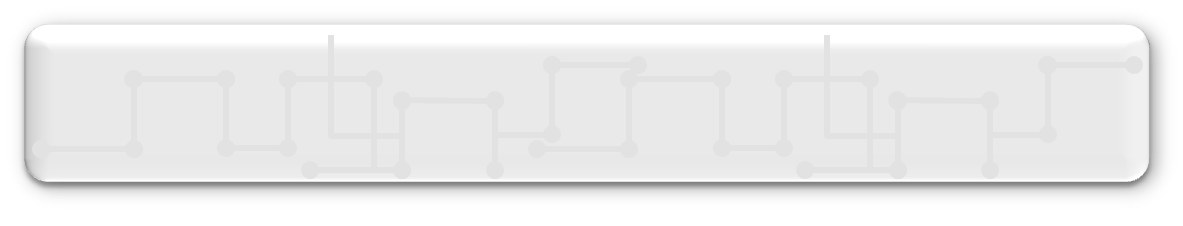 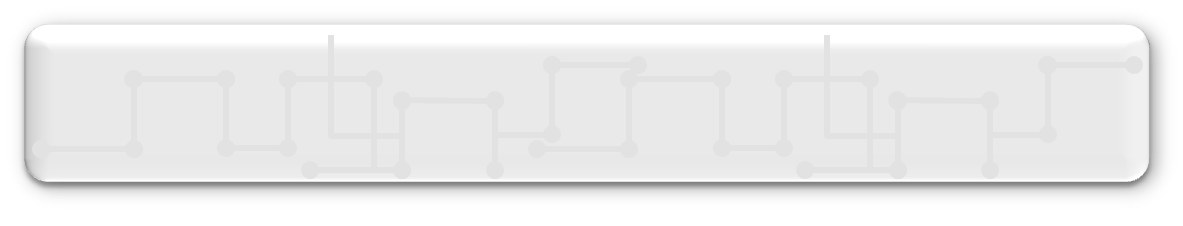 Construir Parcerias
Construir Parcerias
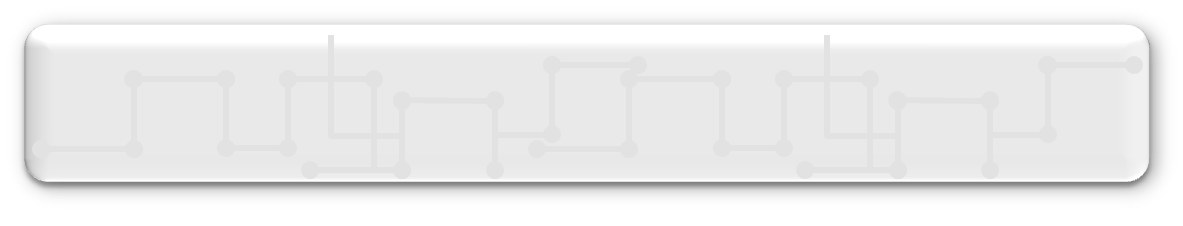 Otimizar o Modelo
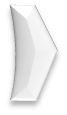 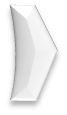 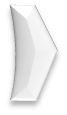 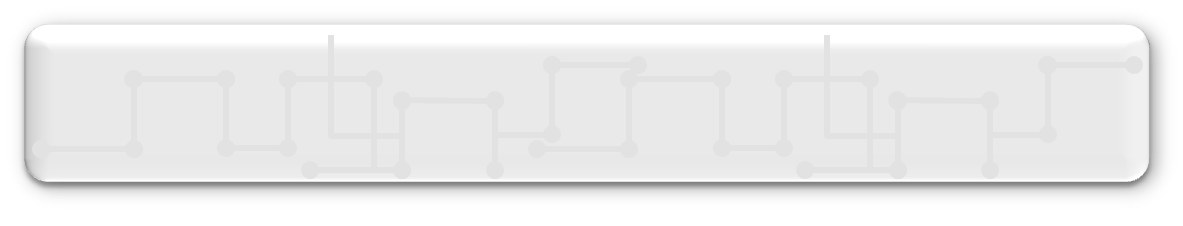 Otimizar o Modelo
PRÓXIMOS PASSOS
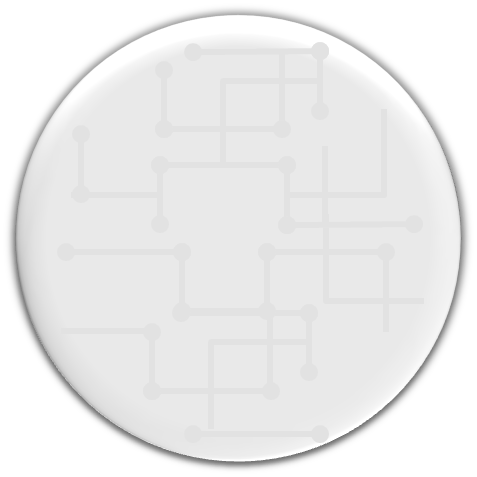 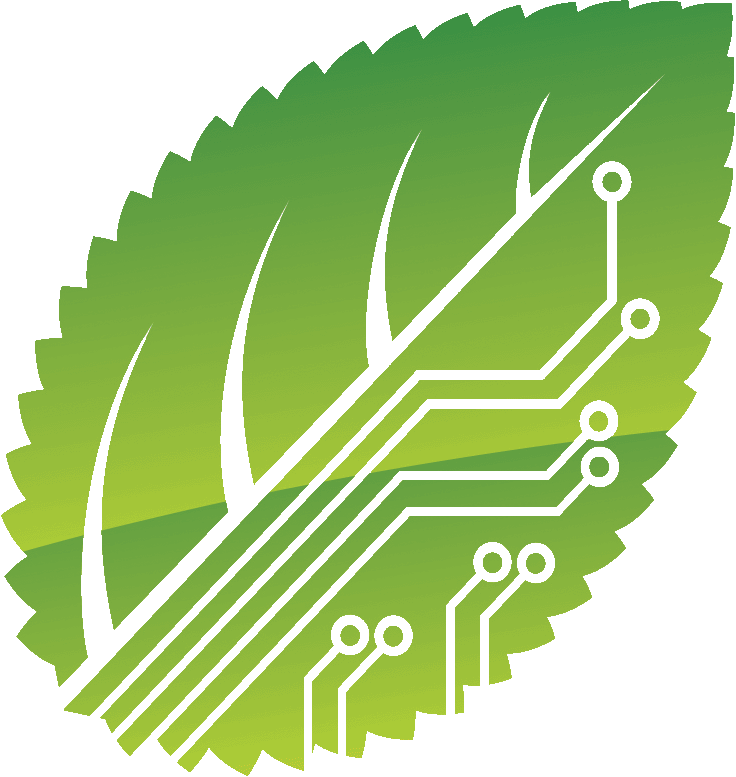 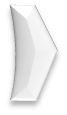 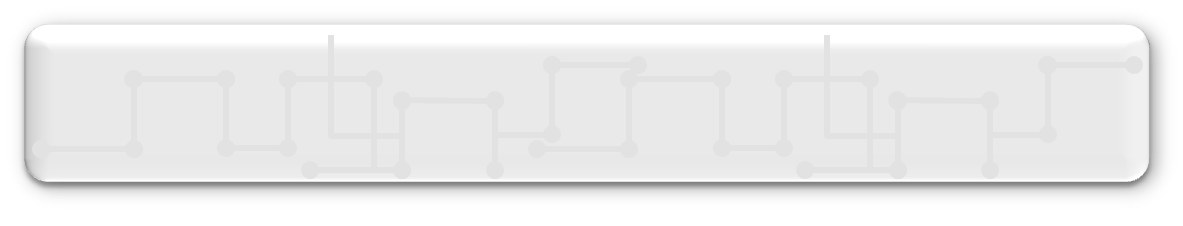 Atrair mais Investidores
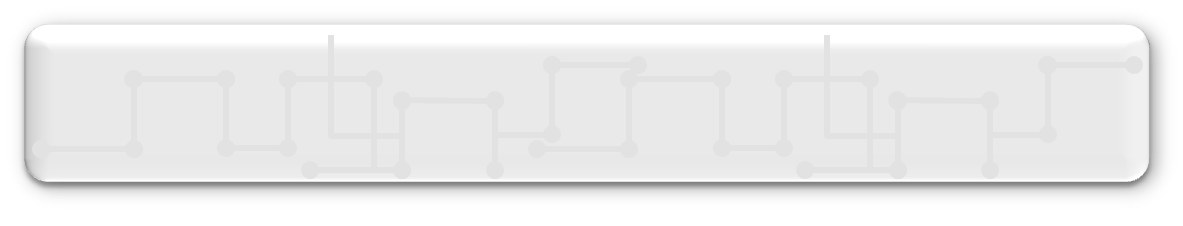 Construir Parcerias
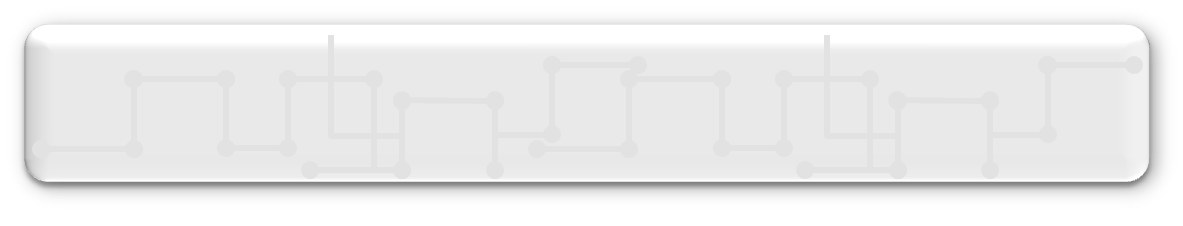 Construir Parcerias
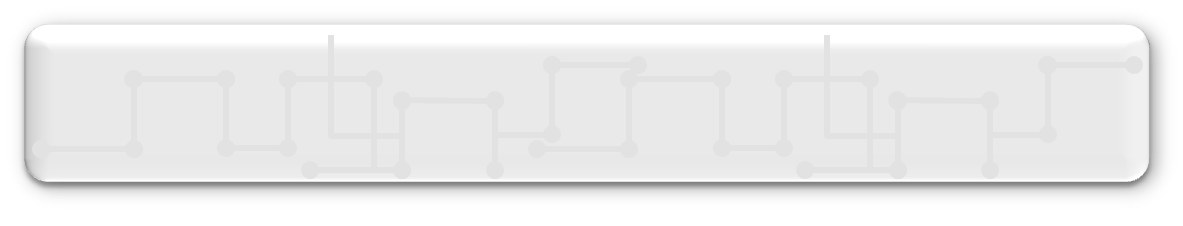 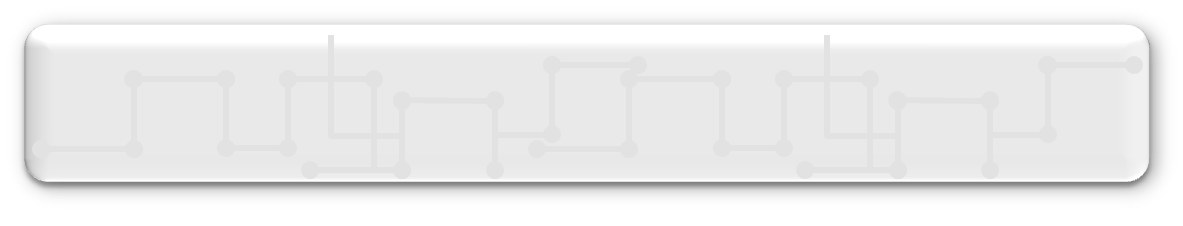 Otimizar o Modelo
Otimizar o Modelo
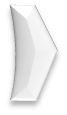 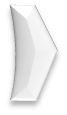 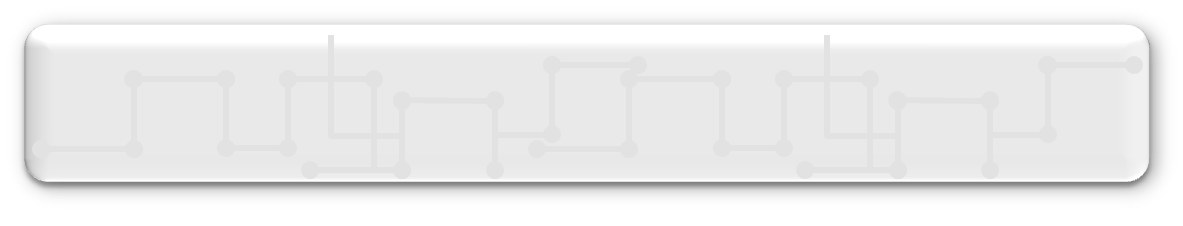 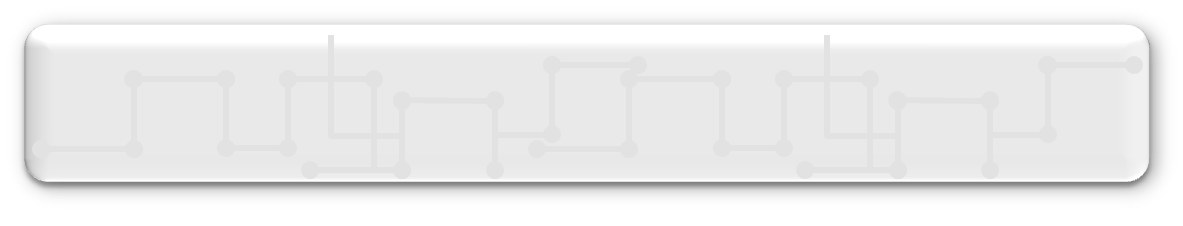 Atrair mais Investidores
Atrair mais Investidores
PRÓXIMOS PASSOS
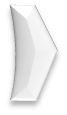 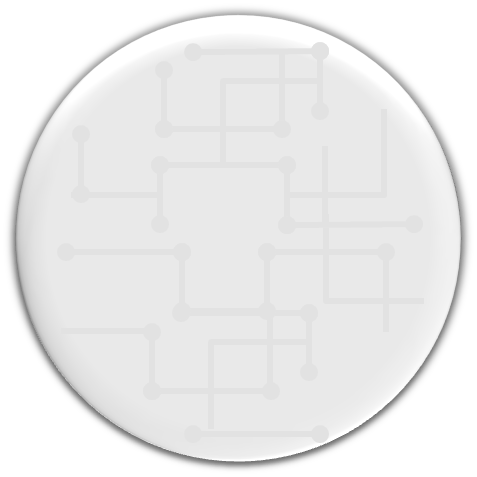 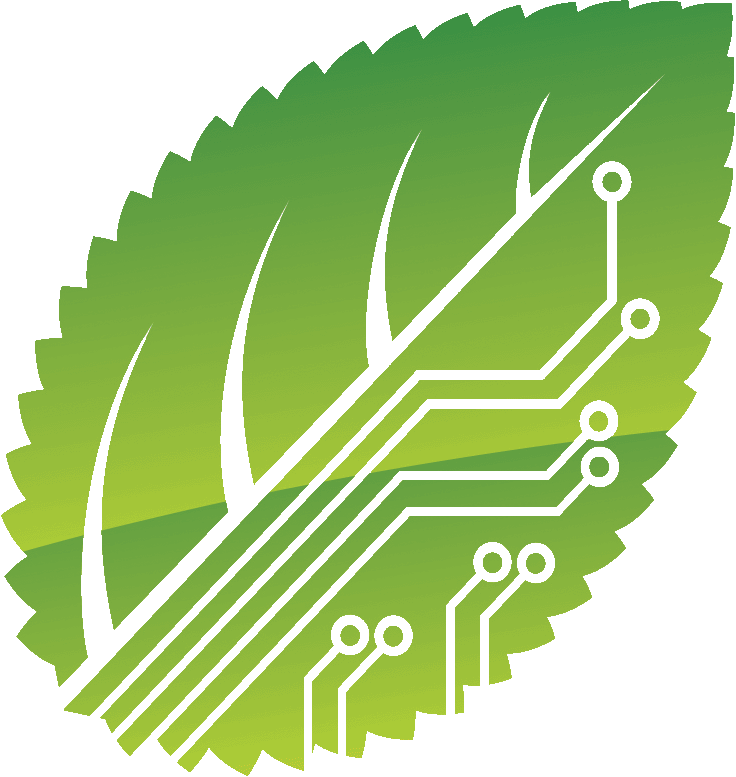 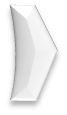 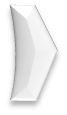 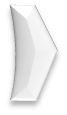 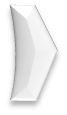 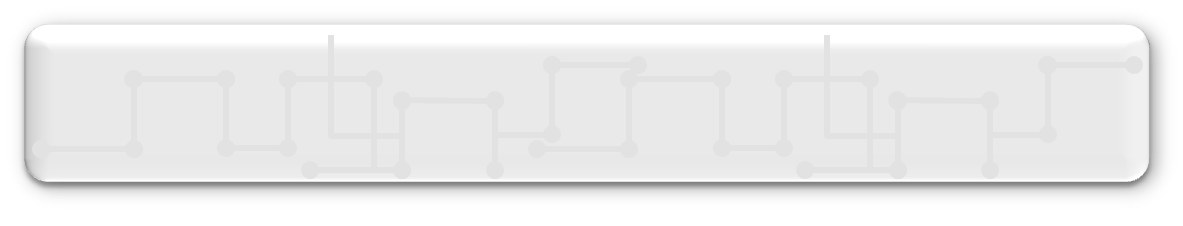 Submeter em Editais
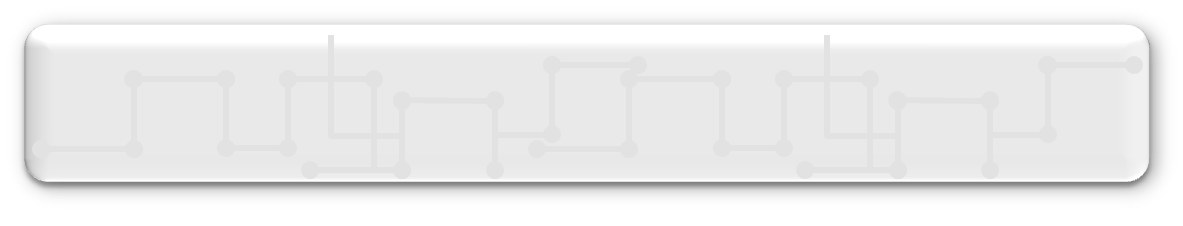 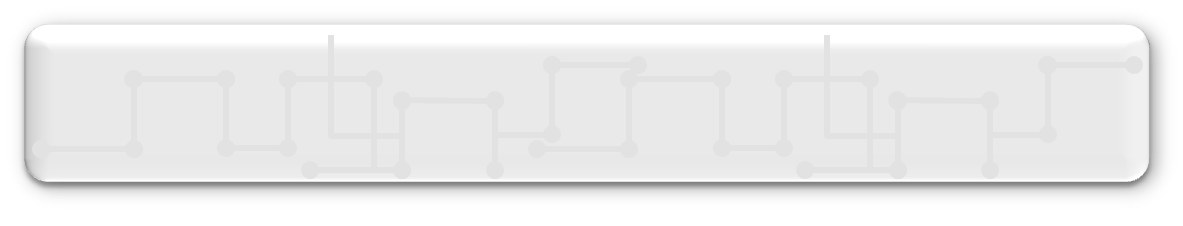 Construir Parcerias
Construir Parcerias
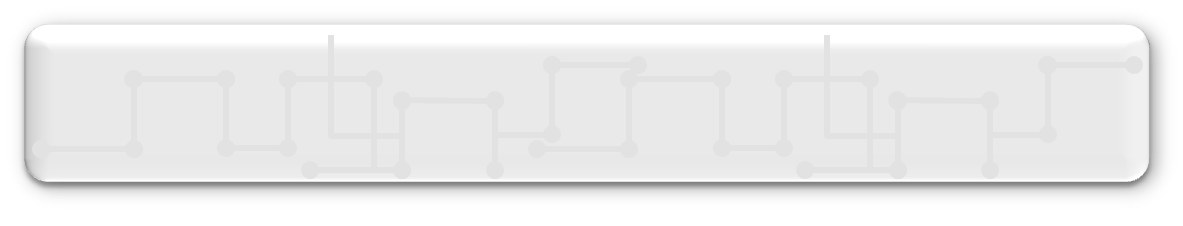 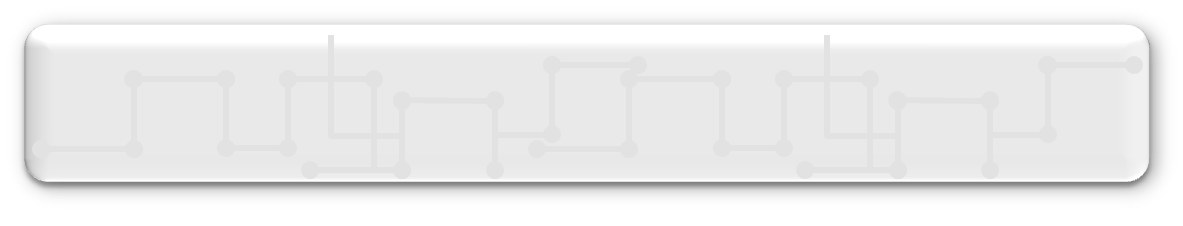 Otimizar o Modelo
Otimizar o Modelo
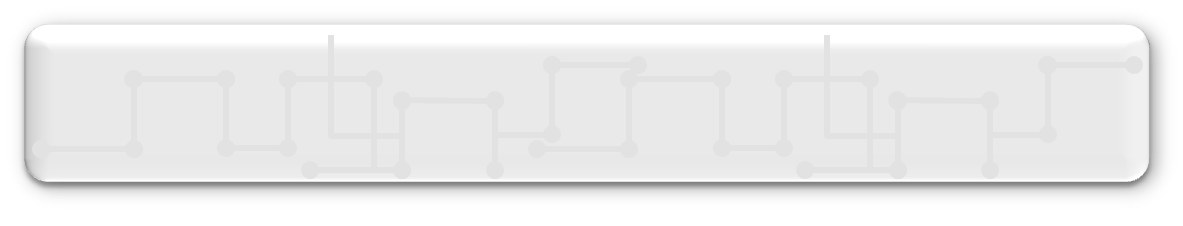 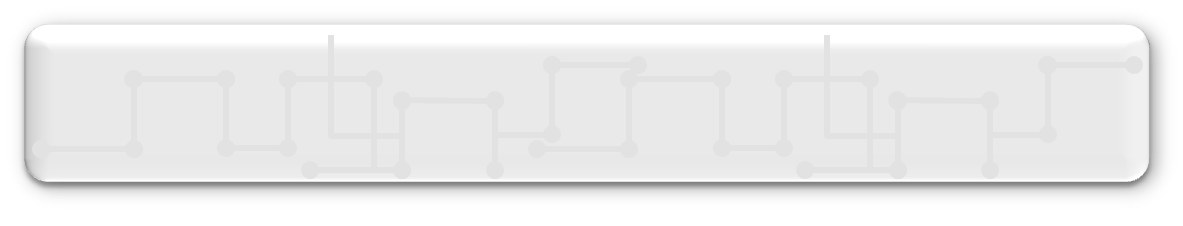 Atrair mais Investidores
Atrair mais Investidores
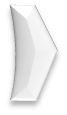 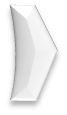 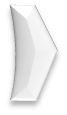 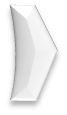 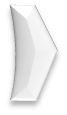 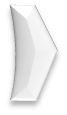 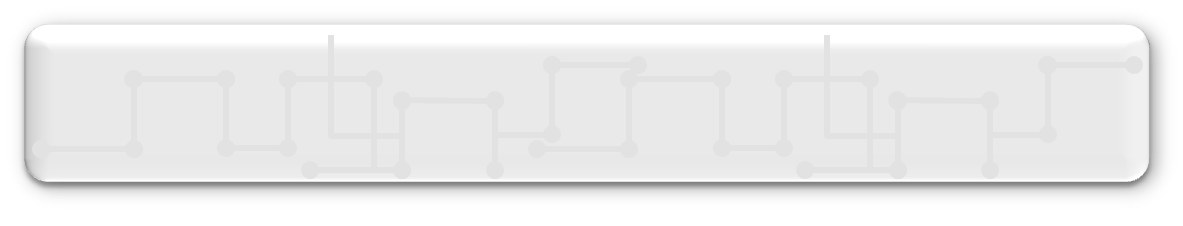 Submeter em Editais
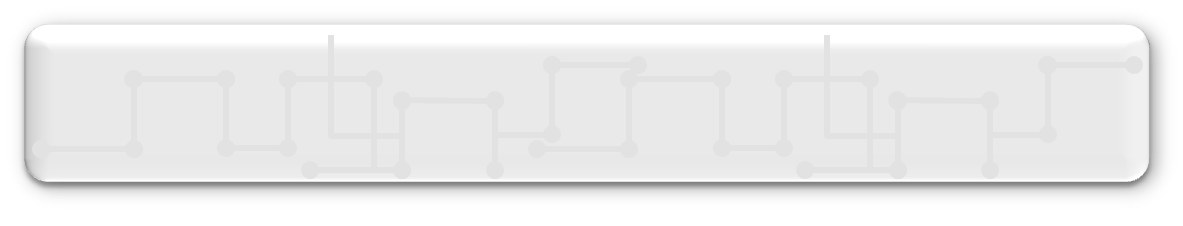 Submeter em Editais
PRÓXIMOS PASSOS
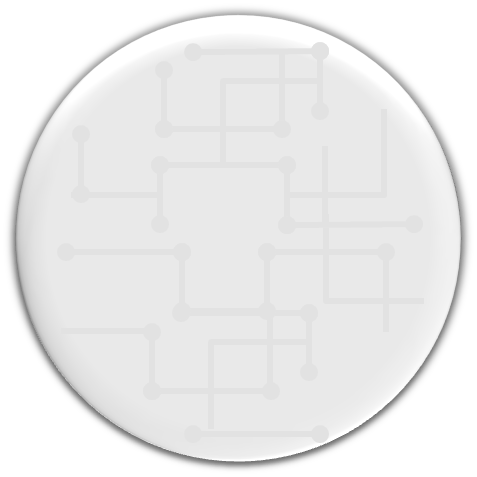 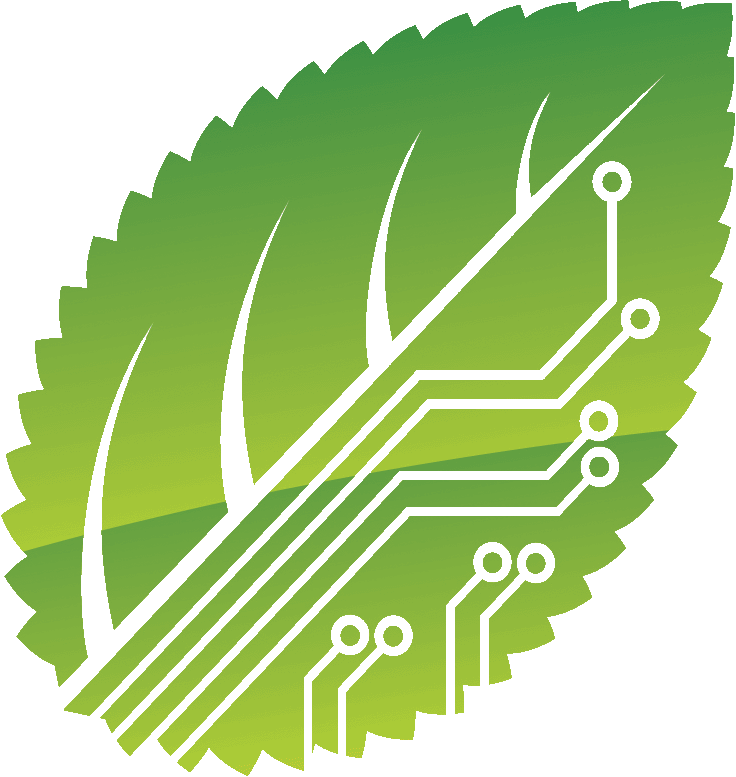 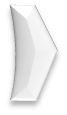 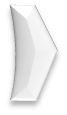 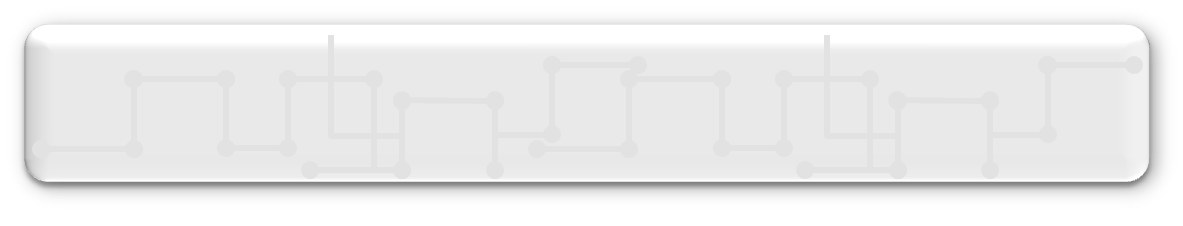 Tornar uma Franquia
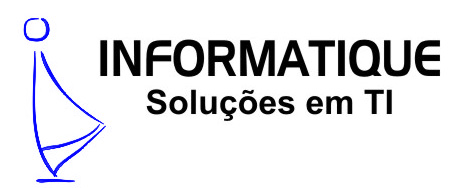 Obrigado!
Contato: projetos@selletiva.com.br
(85) 3088-6171 / 8706-6118
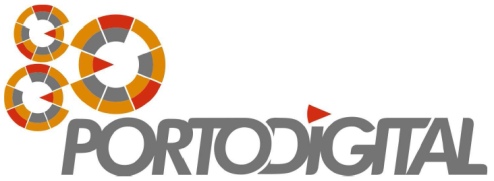